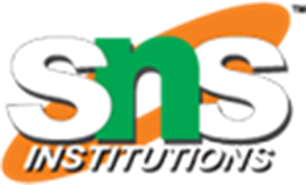 SNS ACADEMY
    A fingerprint International School
Affiliated to CBSE New Delhi
Affiliation No :1930610
       
      GRADE  XII A&B (2022-23)
COURSE NAME : ENGLISH 
(VISTAS)
EVANS TRIES AN O-LEVEL
                                                BY COLIN DEXTER
1
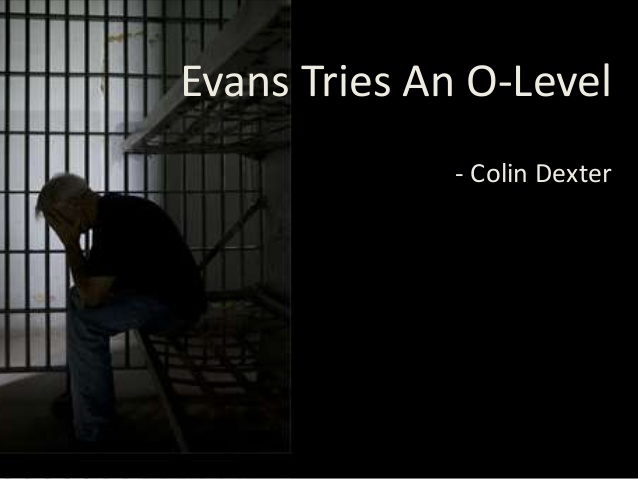 5/26/2020
2
TOPIC/COURSE CODE-NAME/FACULTY/DEPT/COLLEGE
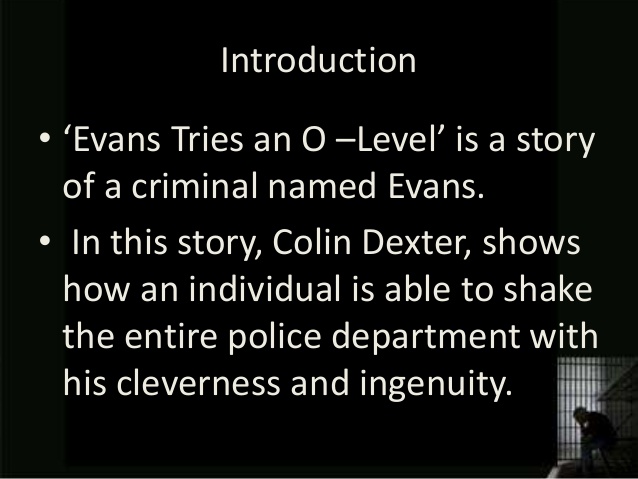 5/26/2020
3
TOPIC/COURSE CODE-NAME/FACULTY/DEPT/COLLEGE
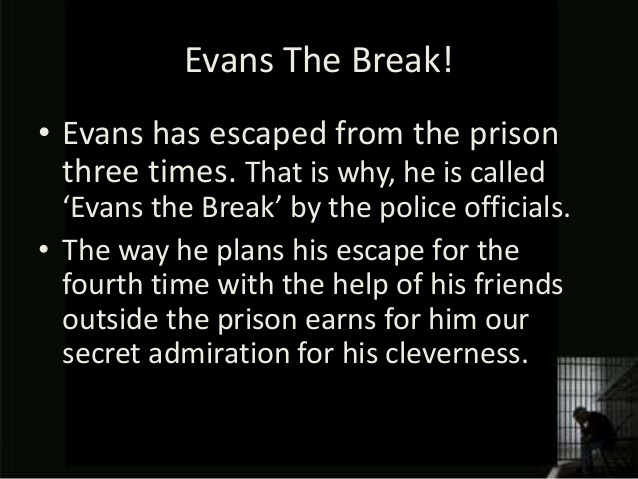 5/26/2020
4
TOPIC/COURSE CODE-NAME/FACULTY/DEPT/COLLEGE
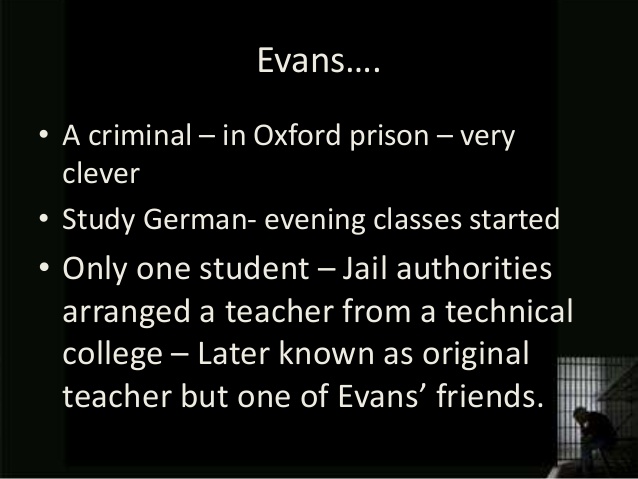 5/26/2020
5
TOPIC/COURSE CODE-NAME/FACULTY/DEPT/COLLEGE
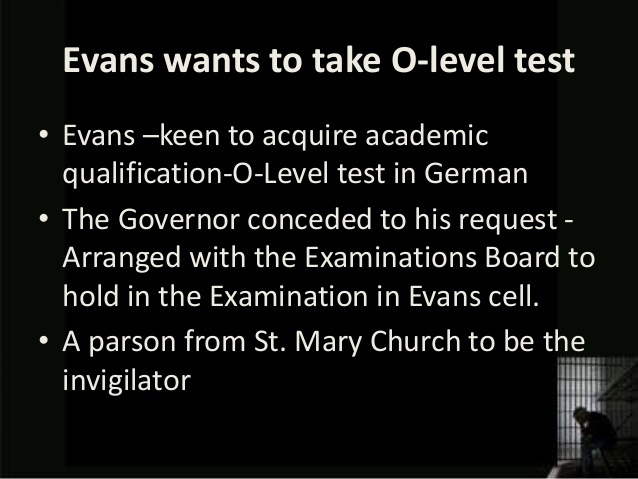 5/26/2020
6
TOPIC/COURSE CODE-NAME/FACULTY/DEPT/COLLEGE
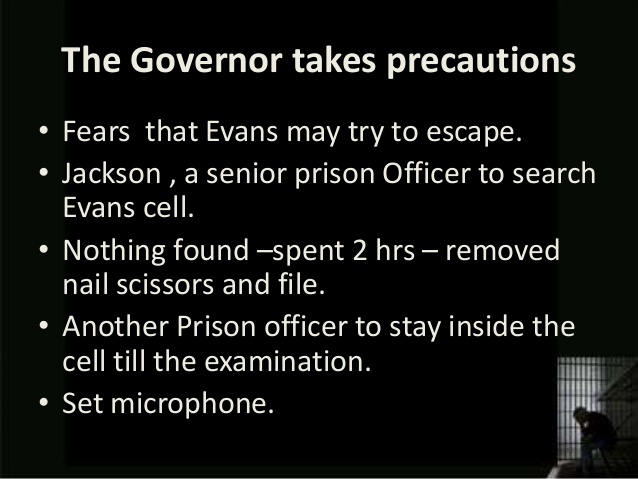 5/26/2020
7
TOPIC/COURSE CODE-NAME/FACULTY/DEPT/COLLEGE
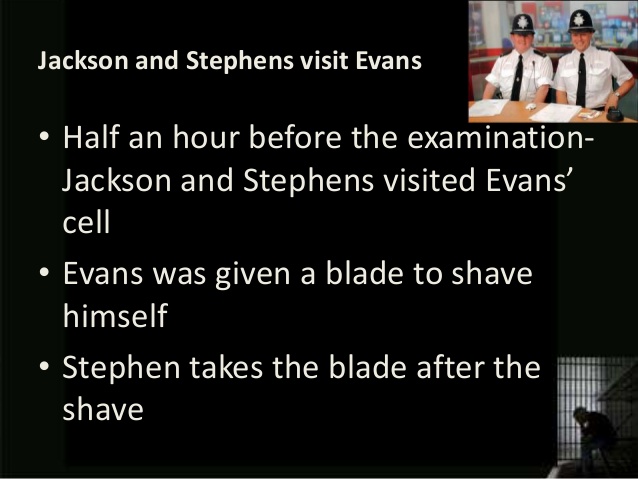 5/26/2020
8
TOPIC/COURSE CODE-NAME/FACULTY/DEPT/COLLEGE
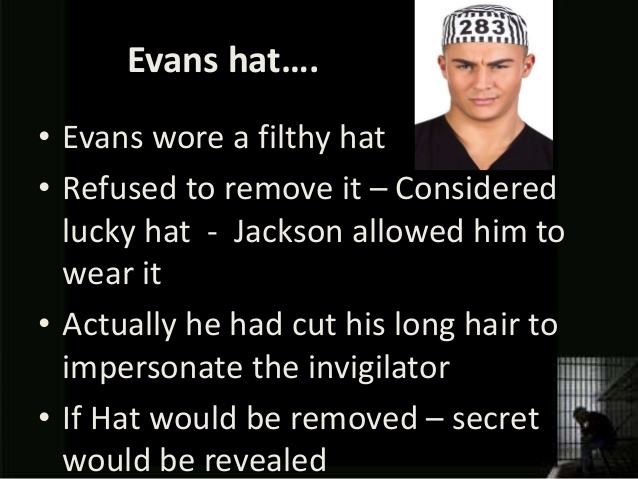 TOPIC/COURSE CODE-NAME/FACULTY/DEPT/COLLEGE
5/26/2020
9
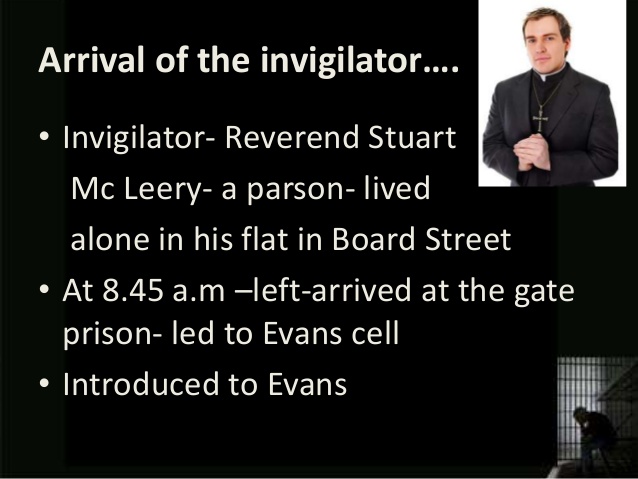 TOPIC/COURSE CODE-NAME/FACULTY/DEPT/COLLEGE
5/26/2020
10
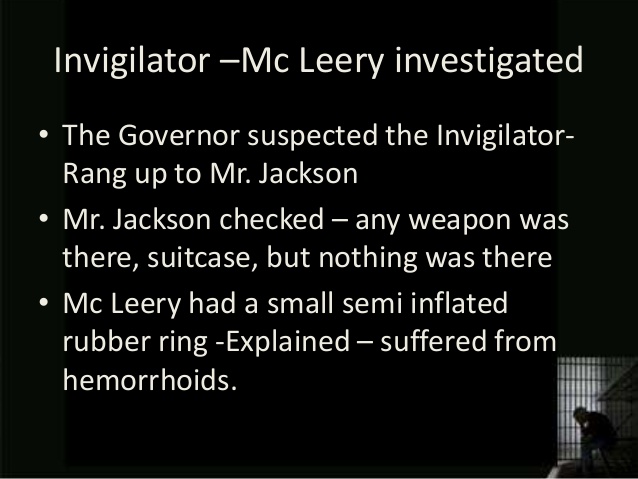 TOPIC/COURSE CODE-NAME/FACULTY/DEPT/COLLEGE
5/26/2020
11
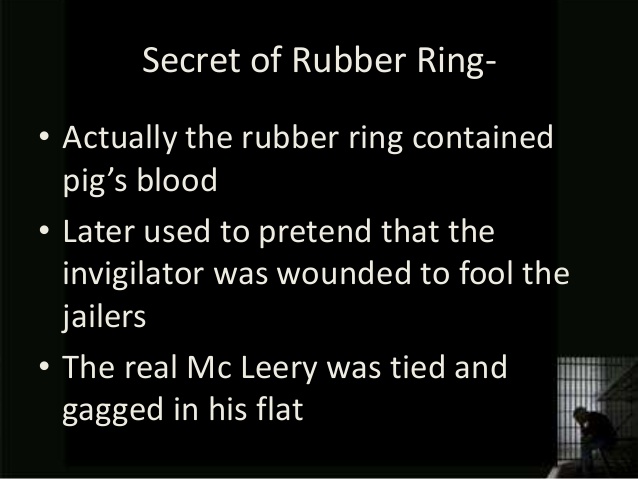 TOPIC/COURSE CODE-NAME/FACULTY/DEPT/COLLEGE
5/26/2020
12
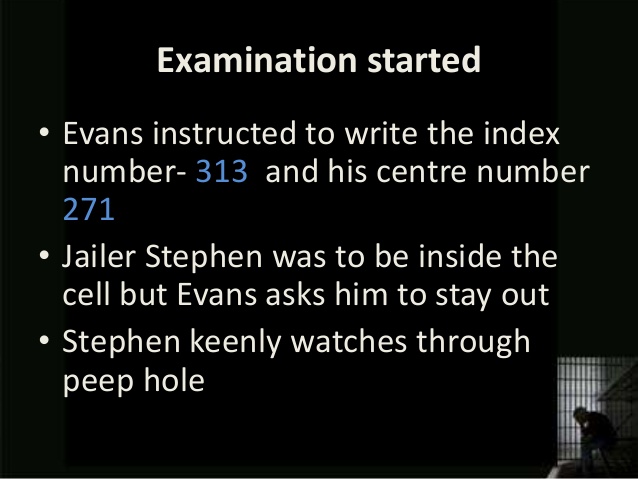 TOPIC/COURSE CODE-NAME/FACULTY/DEPT/COLLEGE
5/26/2020
13
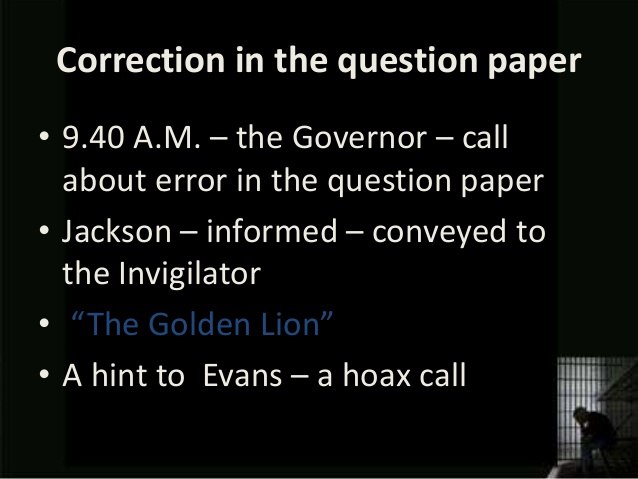 TOPIC/COURSE CODE-NAME/FACULTY/DEPT/COLLEGE
5/26/2020
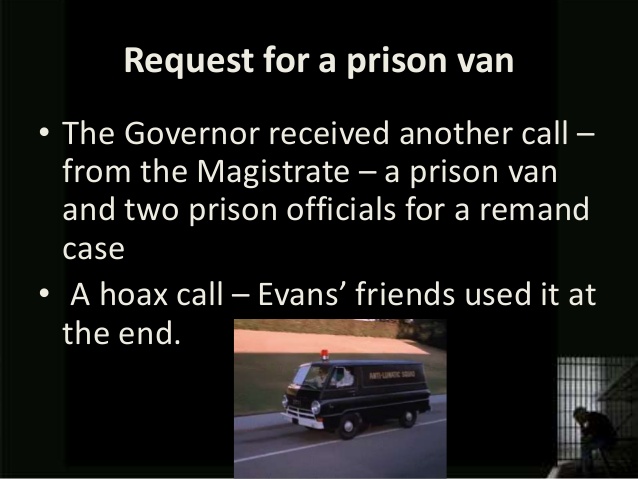 TOPIC/COURSE CODE-NAME/FACULTY/DEPT/COLLEGE
5/26/2020
15/
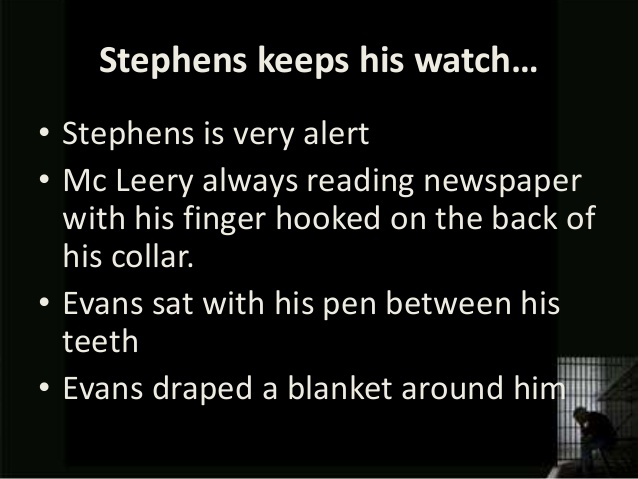 TOPIC/COURSE CODE-NAME/FACULTY/DEPT/COLLEGE
5/26/2020
16/27
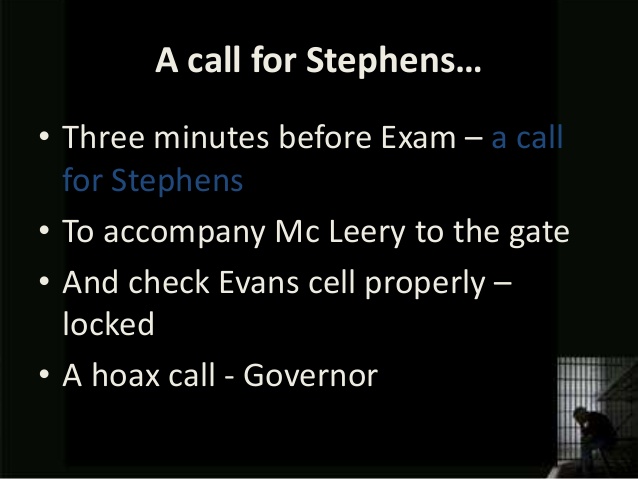 TOPIC/COURSE CODE-NAME/FACULTY/DEPT/COLLEGE
5/26/2020
17/27
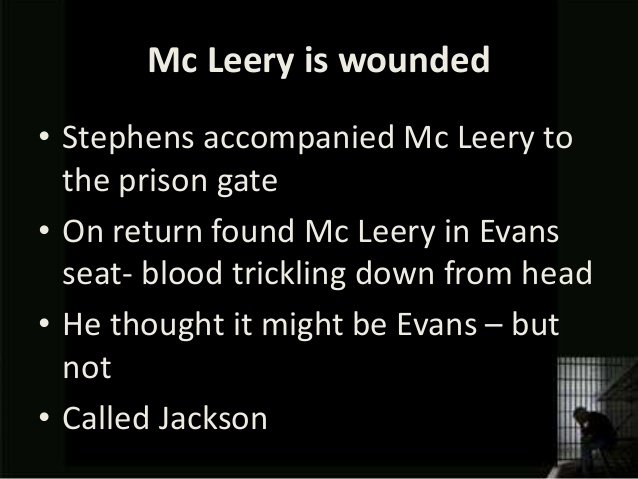 18
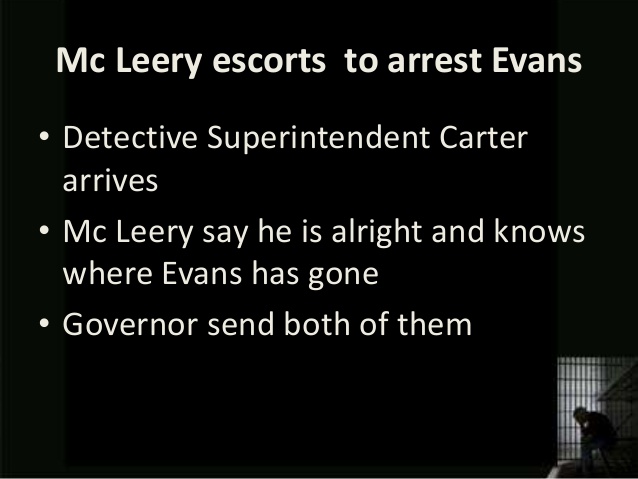 19
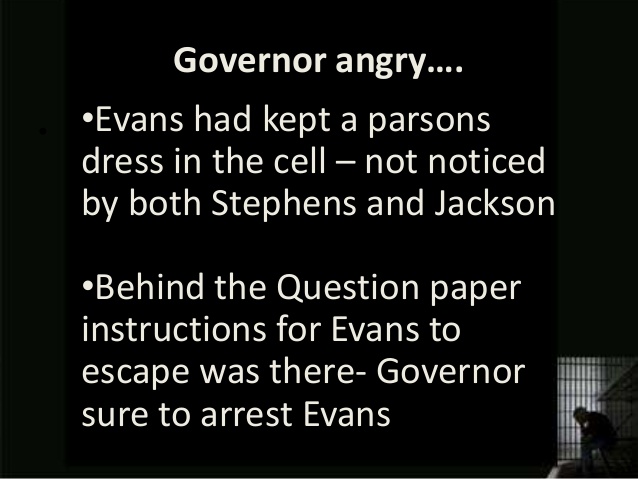 20
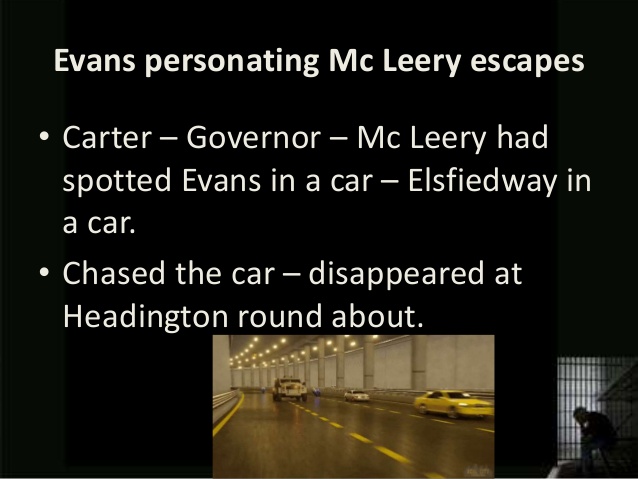 21
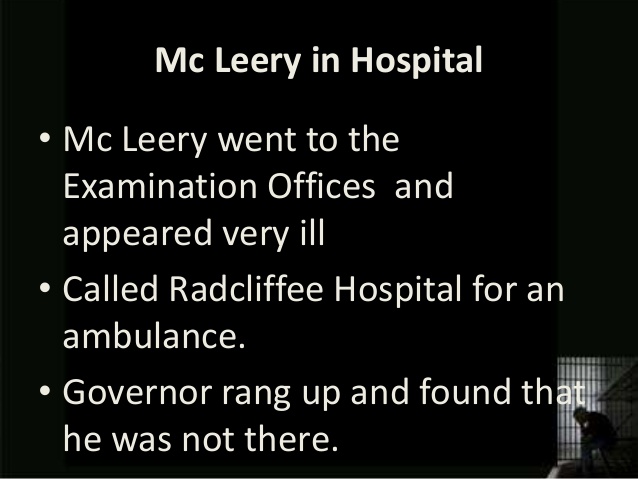 22
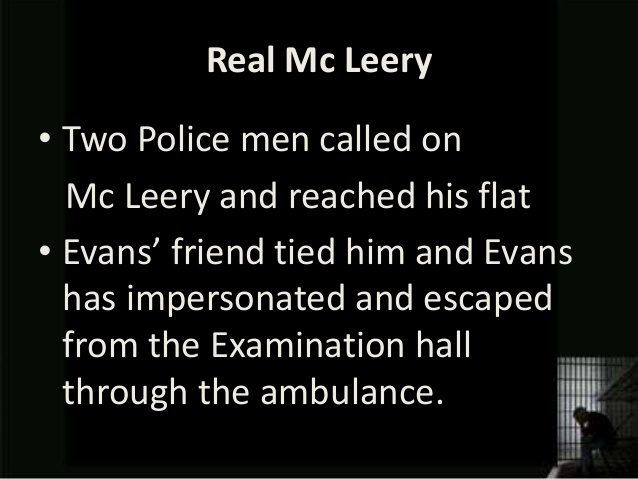 23
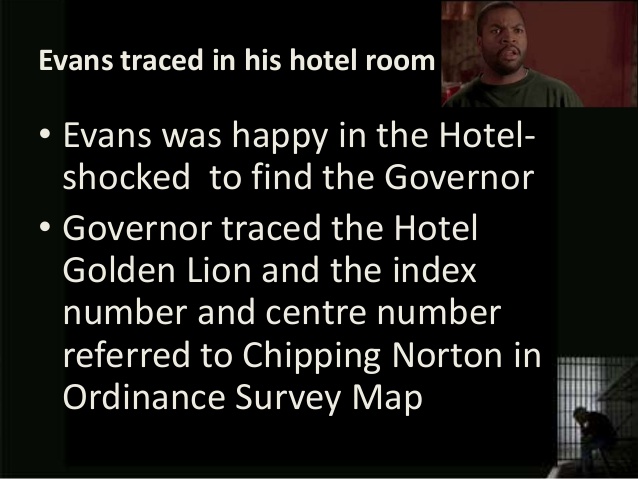 24
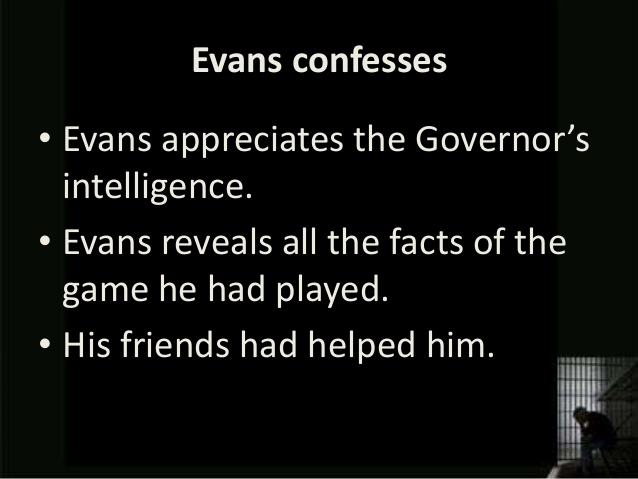 25
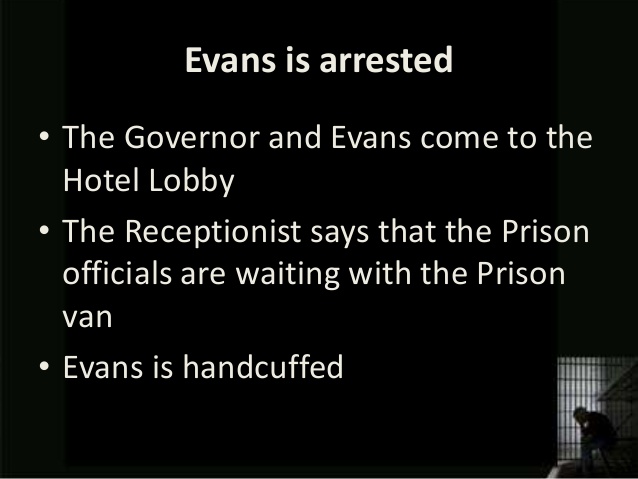 26
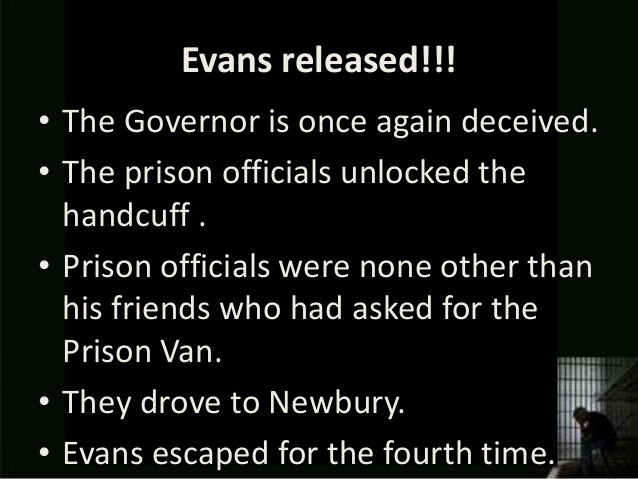 27
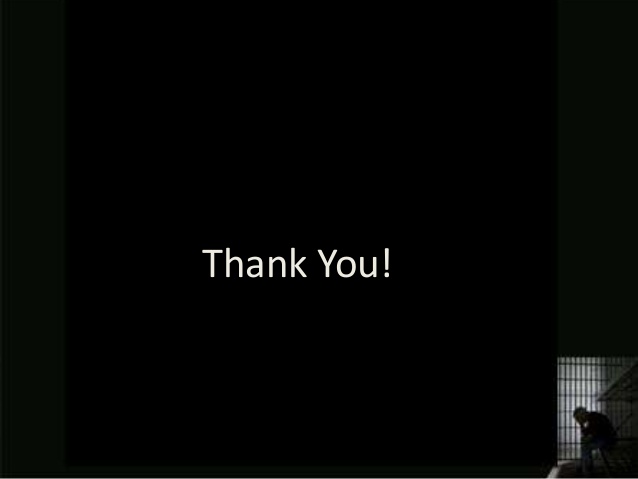 28